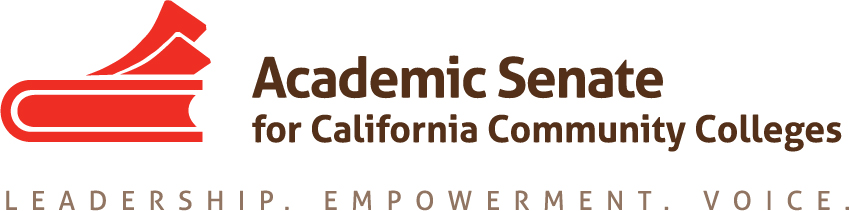 Credit degrees and certificates
Carol Farrar, Vice President of Academic Affairs, Riverside City College
Craig Rutan, ASCCC Data and Technology Specialist


2019 ASCCC Curriculum Institute
Overview
Community College Educational Program Awards
The California Community Colleges have many different educational programs resulting in awards to recognize the accomplishments of students.
An educational program is “an organized sequence of courses leading to a defined objective, a degree, a certificate, a diploma, a license, or transfer to another institution of higher education.” Title 5, section 55000(m)
Some educational programs are short term, while others take years to complete.
Having different types of awards allows colleges to meet a wide range of educational goals.
Overview
Certificate Programs
Local Associate Degrees
Associate Degrees for Transfer
UC Transfer Degree Pilot
Baccalaureate Degree Pilot Program
Certificate programs
Local Certificates
Colleges may offer certificate programs that are composed of courses that total less than 16 semester units
Designed to help students meet CTE program goals that require fewer units to be completed.
Colleges may create several local certificate programs that can be stacked/sequenced to comprise a longer Certificate of Achievement
Local certificates
are not submitted to the Chancellor’s Office for approval
cannot be recorded on a student’s transcript
cannot be called “Certificate of Achievement” or “Certificate of Completion” or “Certificate of Competency” 
* Certificate of Achievement must receive CCCCO approval
Certificates of Achievement
Represent a well-defined pattern of learning experiences designed to develop certain capabilities that may be oriented to career or General Education.
A credit certificate program consisting of 16 or more semester units
Must be submitted to the Chancellor’s Office for approval
Able to appear on a student’s transcript
May not consist solely of basic skills and/or ESL courses 
Programs between 9 and 15.5 semester units may be a Certificate of Achievement if approved by the Chancellor’s Office.
Must include a narrative that addresses (among others) a Program Goal Either: transfer, CTE, or local

Why??????       Title 5 §55070
Certificates of Achievement - Transfer
Title 5 allows for approval of Certificates of Achievement that satisfy transfer patterns of UC and CSU
These certificates must be submitted to the Chancellor’s Office for approval
To maintain statewide consistency, only permissible certificate titles are
CSU GE-Breadth
Intersegmental GE Transfer Curriculum (IGETC)
Students who complete one of the transfer general education patterns and are GE certified may be granted one of these certificates.
These certificates may be helpful for transfer students where a local degree doesn’t exist or doesn’t align with the major preparation that the student is expected to complete prior to transfer.
Certificates of Achievement - CTE
Career Technical Education Certificates must have a CTE designated TOP code, but the certificate may contain courses that are assigned to a transfer TOP code.
Must meet all previously mentioned submission requirements AND the narrative MUST ALSO include
Labor Market Information 
Advisory Committee recommendation 
Regional Consortia review
These programs typically represent the majority of the certificate programs in a college catalog and are helpful for students seeking instruction in a particular CTE area, but don’t necessarily need the general education courses that are required for an associate degree.
Local Certificates of Achievement
Option created in the 6th edition of the Program and Course Approval Handbook (PCAH).
Colleges can develop CoAs in non-CTE TOP codes to meet a local need.
Some colleges have explored this option in some STEM disciplines where students are not required to complete their general education prior to transferring to a university.
Local associate degrees
Requirements for Associate Degrees
Defined in §55063 of Title 5
Requires the completion of:
At least 18 semester or 27 quarter units of study must be taken in a single discipline or related disciplines
Completion of a general education pattern (local, CSU GE Breadth, IGETC)
60 degree applicable units
Demonstrate competency in mathematics and written expression
Local Associate Degrees
Associate degrees are allowed to meet CTE or local program goals and can be designated in both CTE and non-CTE TOP codes.
If a program is in a CTE TOP Code, it must be reviewed by the Regional Consortia and must be submitted with labor market data to the Chancellor’s Office for approval.
Local program goals are often in a area of emphasis or in a transfer discipline.
Local Associate Degrees and Guided Pathways
A collaborative, integrated, and intentional approach to ensuring students meet their educational goals in a timely manner.
Faculty are in the Lead and the Core of Guided Pathways Work.
Local decisions to ensure effectiveness in serving unique needs of your students.
Some colleges have explored the development of Area of Emphasis degrees in the college specified metamajors
Key Elements of Guided Pathways
Programs that are fully mapped out and aligned with further education and career advancement while also providing structured or guided exploration for undecided students.
Redesigning and integrating basic skills/developmental
education classes to accelerate students to college-level classes.
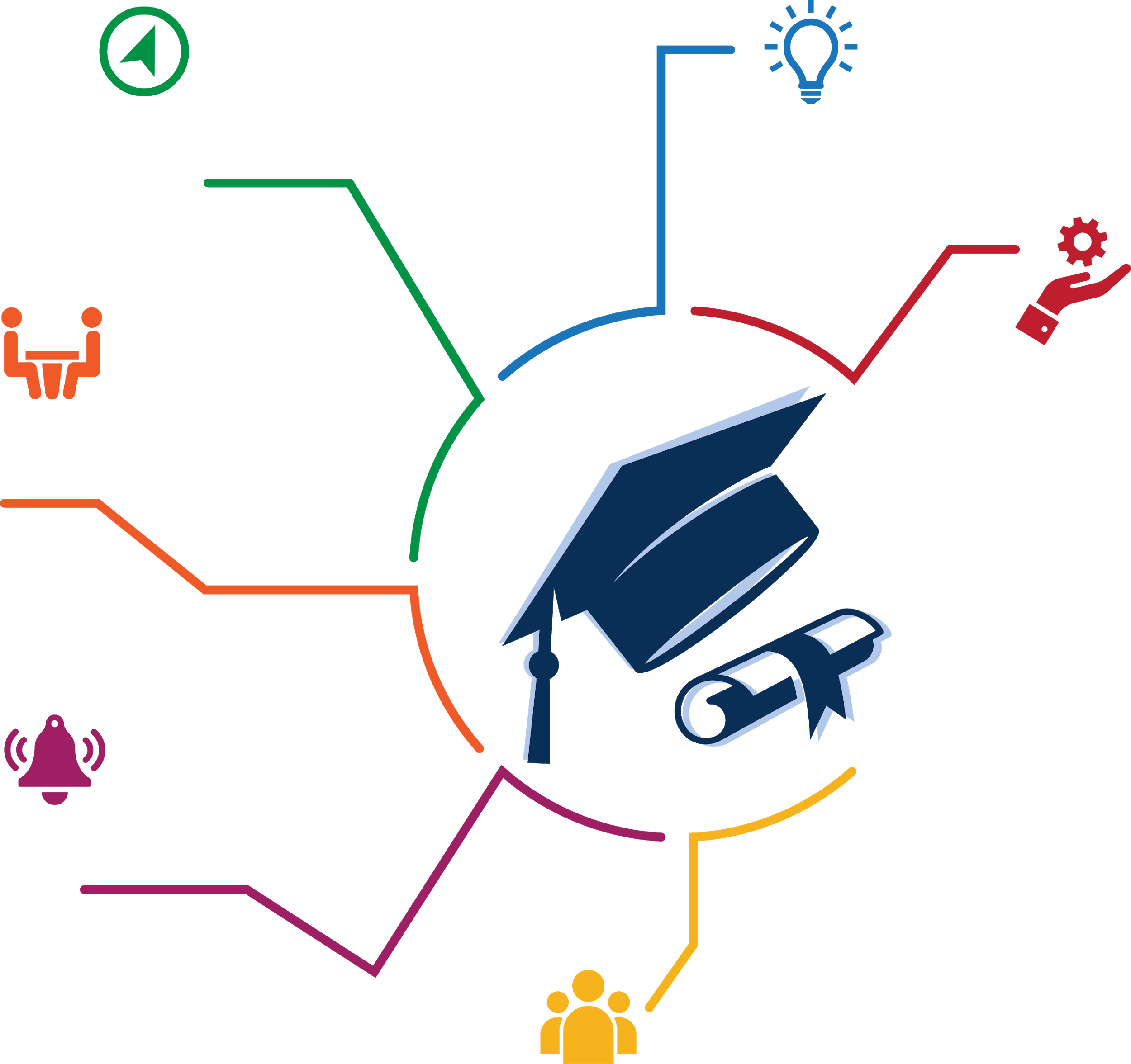 Proactive academic and career advisingfrom the start through completion and/or transfer, with assigned point of contact at each stage.
Structured onboarding process including improved placement tests and co-requisite instruction that provide students with clear, actionable, and usable information they need to get to the right start in college.
Early alert systemsaligned with interventions and resources to help students stay on the pathway,persist, and progress.
Instructional support and
co-curricular activitiesaligned with classroom learning and career interests.
Associate degrees for transfer (ADT)
Associate Degree for Transfer (ADT)
Created with the passage of SB 1440 (Padilla) and modified with the passage of SB 440 (Padilla).
Degree guarantees students admission to the CSU system in a major similar to the degree completed (similar is determined by the CSU campuses) with junior standing and the student can only be required to completed 60 units after transfer.
Students must complete CSU General Education Breadth or IGETC and the major requirements.
There must be a way for students to complete in the degree in 60 units for the program to be approved by the Chancellor’s Office.
Developing an ADT
Each ADT is developed using a transfer model curriculum (TMC) that was developed by CCC and CSU discipline faculty and that lists the major requirements for the degree.
Courses in the major require C-ID approval (if a descriptor exists) or other articulation documentation (other documentation is not sufficient for all courses).
All modifications and new ADTs are still reviewed and approved by the Chancellor’s Office
ADTs may not be the best option for all students, but they are a good option for students considering transfer to a CSU campus.
ADTs are currently worth more points in the SCFF than AA/AS degree
UC transfer pilot
Challenges with ADTs
Several TMCs have created challenges for colleges. 
Some TMCs do not properly prepare students for transfer, some have too many units for the college to comply with the 60 unit limit.
The University of California recently developed UC Transfer Pathways in the top 21 transfer majors that list the major preparation recommended for each of those majors and have been agreed upon by discipline faculty at all UC campuses.
Is there a way to use the UC Transfer Pathways to address some of the issues with ADTs?
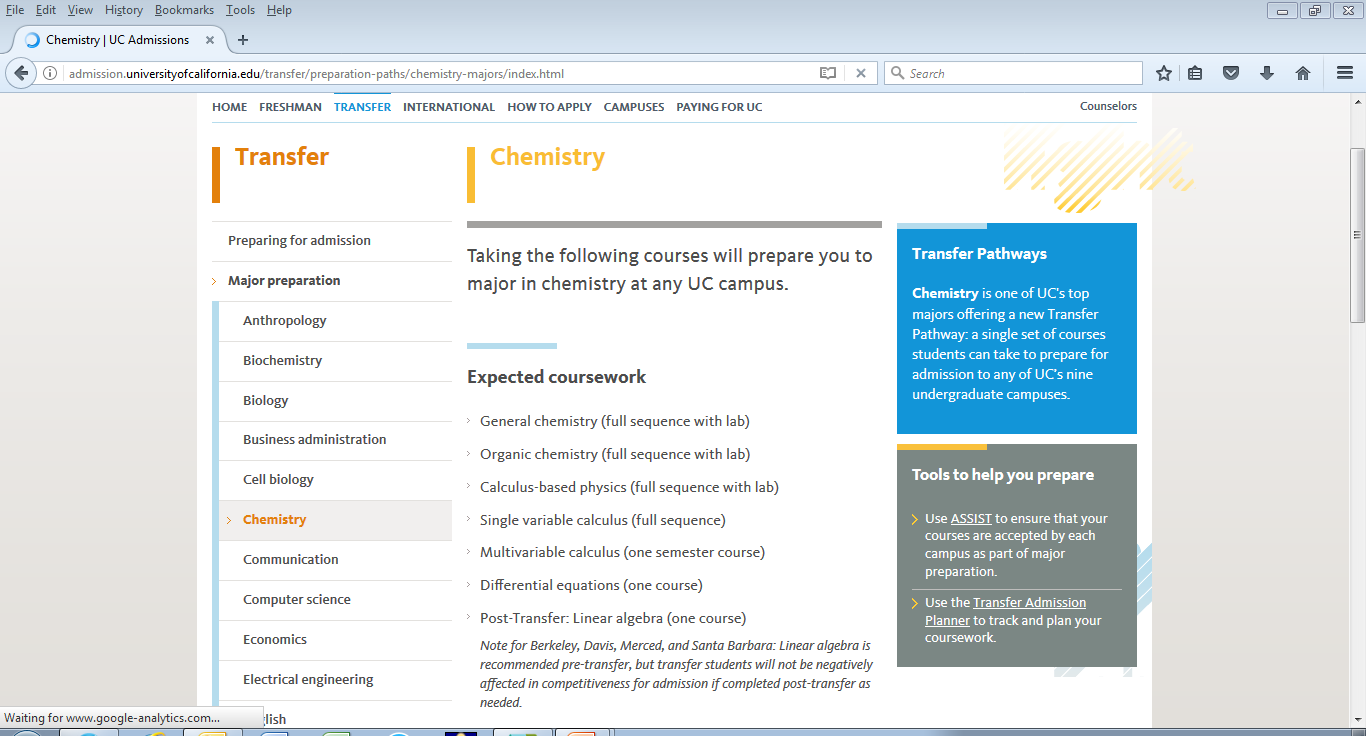 Chemistry Pathway
Highlights the Pathway course expectations
Includes important notes for academic planning
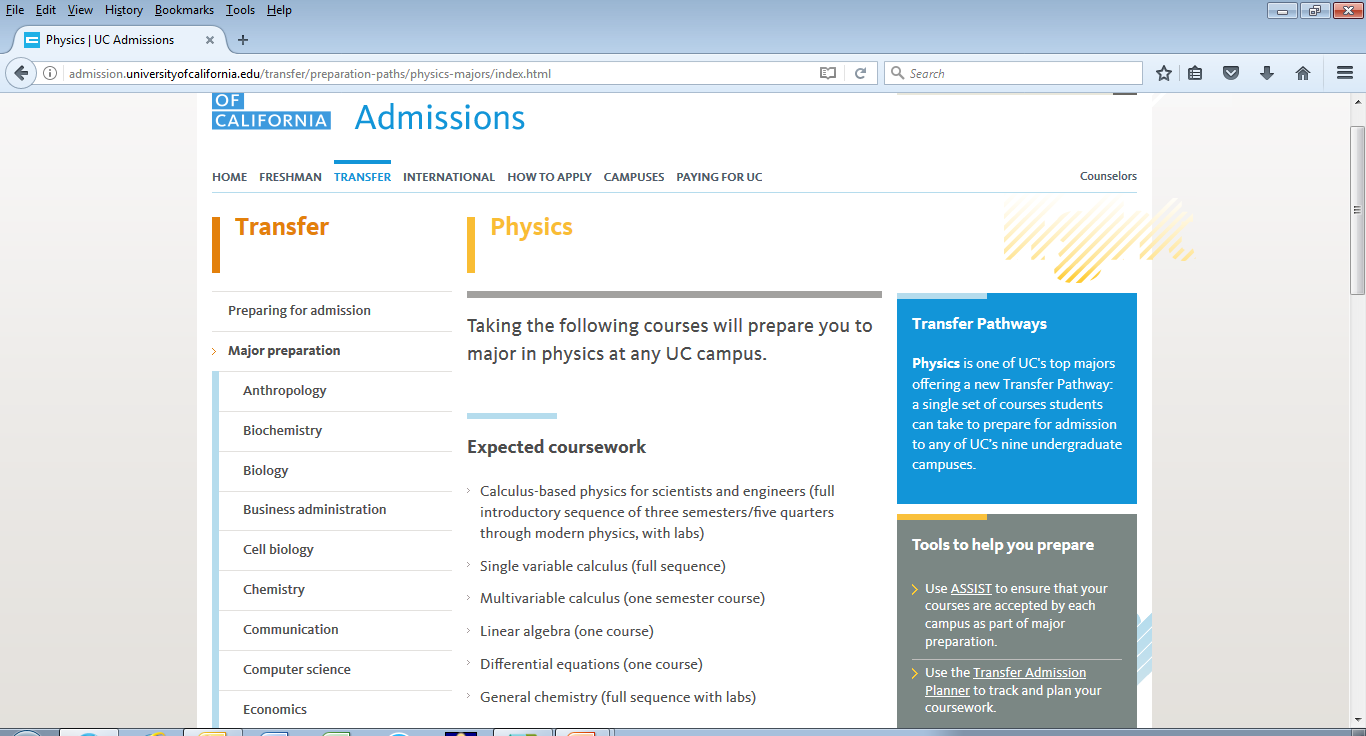 Physics Pathway
Highlights the Pathway course expectations
Pilot UC Transfer Degrees
The pilot will be in Chemistry and Physics.
The Chemistry ADT has been difficult for many colleges to create because of units.
The Physics ADT has significant differences with the UCTP, but physics faculty from all three segments agree that the UCTP is better preparation for junior level coursework.
Colleges will create an AS that aligns to the UCTP. The Chancellor’s Office will publish templates (similar to TMCs). Students will be required to complete UCTP requirements plus a modified GE pattern (IGETC – 4 courses).
Students would be required to meet a 3.5 GPA requirement.
Memorandum AA 19-27: UC Guaranteed Transfer Pathways in Chemistry and Physics this week along with the templates!
More templates to come...
Community college baccalaureate degrees
History of the Bachelor’s Degree Program
In September 2014, Governor Jerry Brown signed Senate Bill 850 (Block) in to law.  This legislation allowed up to 15 community colleges to be selected as baccalaureate offering institutions.  

The Chancellor’s Office received 34 applications to participate in the Baccalaureate Degree Pilot Program.

By May 2015 the Board of Governors approved the 15 Baccalaureate Degree Pilot Program colleges.
Structure of CCC Baccalaureate Degrees
Most of the CCC Baccalaureate Degrees are designed to admit students that have already completed an AS degree at the college (or in some other college’s program). 
Students complete upper division coursework in their major, upper division general education courses, and any lower division general education requirements that we not completed during their associate degree program (students are expected to complete CSU GE Breadth or IGETC).
Students are granted a baccalaureate degree and would be eligible to apply to graduate school, just like students completed a baccalaureate degree at a UC or CSU campus.
Summary
Summary
Community colleges have many different options for student awards and colleges should ensure that they have a wide selection of options.
There are positives and negatives for every award type, so colleges should consider which options make the most sense for students.
The creation of the SCFF gives the impression that colleges should create more awards that students can earn, but that might not be the best option for students. Make sure that the awards offered make sense.
Resources
Stay tuned for 7th Edition!
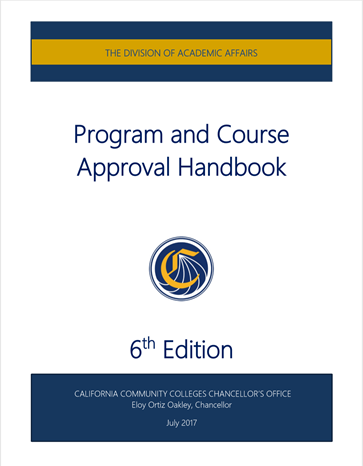 Thank You for Coming
Do you have any questions?